Chiral behavior of light meson form factors in 2+1 flavor QCD with exact chiral symmetry
Takashi  Kaneko (KEK, SOKENDAI) 
for JLQCD Collaboration
Lattice 2015,  Kobe,  July 14-18, 2015
introduction
kaon semileptonic form factors (FFs) :
normalization :     f+(0) = f0(0)  
determination of CKM ME  |Vus|  through K→πlν decay rate Γ
non-lattice inputs (Γ, I, δSU(2),EM)  0.2%   ⇒   need ≲1%  accuracy
direct calculation @ t = 0  + physical mud  ⇒  FNAL/MILC,  RBC/UKQCD,…
shape :    d f+,0 / d t, …
comparison w/ exp’t and ChPT  ⇒ reliability of precision calc.
a different approach exploiting exact chiral symmetry
this talk
study FF normalization and shape simultaneously
by chiral extrapolation based on NNLO ChPT
light meson (π+, K+, K0) EM form factors : share LECs
⇒  chiral behavior of these light meson FFs
simulation set up 
FFs in ChPT
EM FFs
kaon semileptonic FFs
simulation set up
JLQCD’s simulations using overlap quarks
Nf = 2 + 1 QCD w/ exact chiral symmetry
a = 0.1120(5)(3) fm     ⇒  O((aΛ)2) ∼ 8%  error
4 mud’s  ⇒  Mπ = 290 – 540 MeV   
ms = 0.060,  0.080   ⇔  ms,phys = 0.081
163 x 48   or   243 x 48    ⇒  MπL  ≳  4   ⇒   suppress finite V correction
extra-Wilson fermions  det[HW2] / det[HW2+μ2]   ⇒   speed-up + fixed Q
finite V effects  ∝ 1/V  (Aoki et al., 2007);  ≲ stat. error for FVπ+(t)  (JLQCD, 2009)
2500 HMC trajectories @ each simulation point
all-to-all propagator,  reweighting,  twisted boundary conditions
chiral expansion of FFs
in NNLO SU(3) ChPT
LO  =  1 (CVC)
NLO 1-loop  f+,2,B,   NNLO 2-loop f+,4,B 
 parameter-free w/ ξ-expansion
       mq / (4πF0)2  →  ξ = MP2 / (4πFπ)2
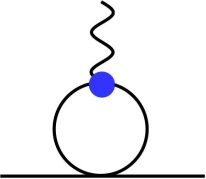 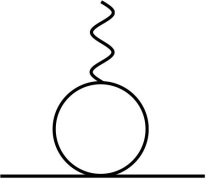 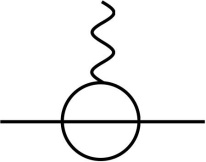 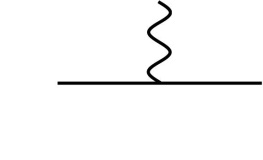 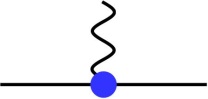 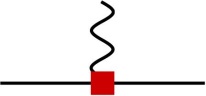 ???
NLO, NNLO analytic,  NNLO one-loop
f+,2,L,  f+,4,L  :   “O(p4)” couplings  Li  in O(p4) chiral Lagrangian L4
f+,4,C  :   O(p6) couplings  Ci  in L6
chiral extrapolation  =  fix unknown LECs
O(p4) couplings Li
have been studied phenomenologically 
      “fit 10”,   Amoros-Bijnens-Talavera, 2001  :   M{π,K,η},  F{π,K},  Ke4 FFs
      “new fit”,   Bijnens-Jemos, 2012  :   M{π,K,η},  F{π,K},  Ke4 FFs,  ππ,  Kπ,  … 
      “BE14”,   Bijnens-Ecker, 2014  :  (updated) M{π,K,η},  F{π,K}, Ke4 FFs,  ππ,  Kπ,  …
in our analysis of f+
L9 @ NLO  :    shared w/ charged meson EM FFs
                                ⇒  can be determined from EM FFs
L1-8 @ NNLO   ⇒   reasonably small NNLO corrections
                                ⇒   input “BE14” values
O(p6) couplings Ci
poorly known   ⇒   have to be determined on the lattice
for  f+(t)
NNLO analytic term   ⇒   8 Ci’s  in  4 coefficients    (Bijnens-Talavera, 2003)
⇒  4 fitting parameters  ;    too many to obtain a stable fit?
O(p6) couplings Ci
3 of them  :   determined from π+, K+, K0 EM FFs
only 1 free parameter c+,πK  @ NNLO  +  possible N3(+)LO  ⇒   a stable fit
O(p6) couplings Ci
for f0(t)
many additional Ci’s through f-(t)   (Bijnens-Talavera, 2003)  ⇒  naïve fit
use a quantity inspired by Callan-Treiman th.  (Bijenns-Talavera, 2003)
no LECs @ NLO  :   L5 does NOT appear even @ t≠0
huge cancellation b/w NNLO analytic terms
⇒  only 1 additional parameter C12  @ NNLO 
         ⇒  simultaneous fit to f+(t) and  f0(t) :  a viable option
EM FFs
simultaneous fit to π+, K+, K0 EM FFs
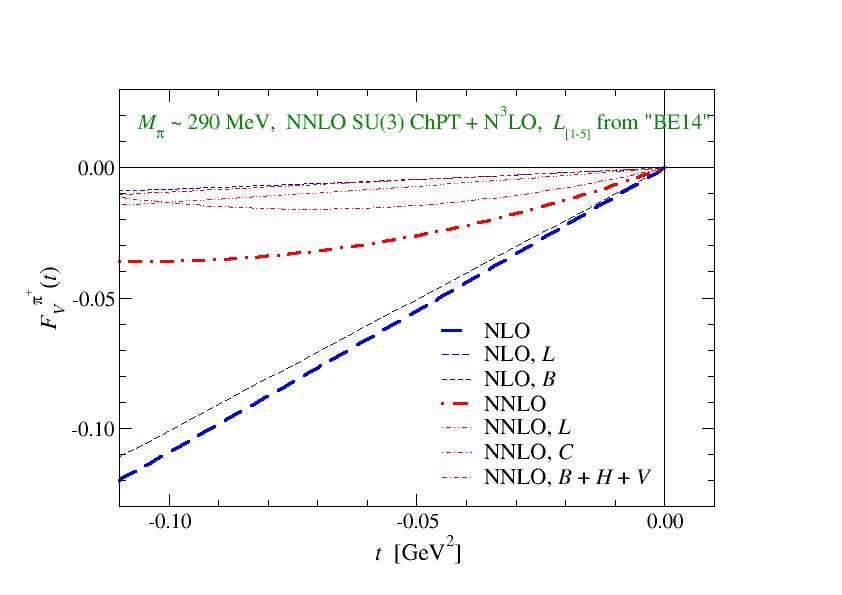 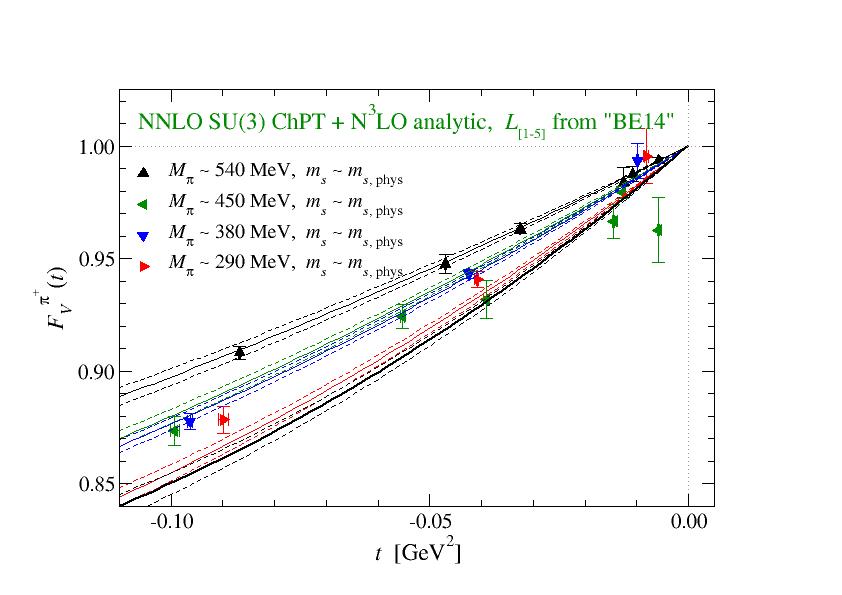 NNLO
NLO
χ2/dof ～ 1.8
NLO analytic
π+ EM FF
π+, K+, K→π
reasonable convergence
 = dominated by NLO 2L9t / F2
L9(Mρ)=   4.6(1.1)(0.5)  x 10-3    ⇔   5.9(0.4) x 10-3   (FVπ+,  Bijnens-Talavera, 2002)
Ct = C88 – C90 = - 6.4(1.1)(0.1)  x 10-5    ⇔   - 5.5(0.5) x 10-5  (BT, 2002)
EM FFs
charge radii
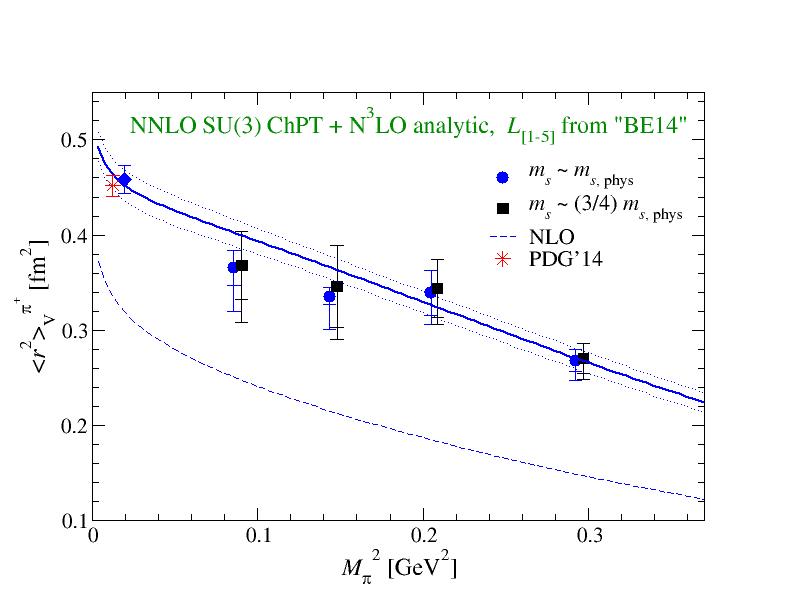 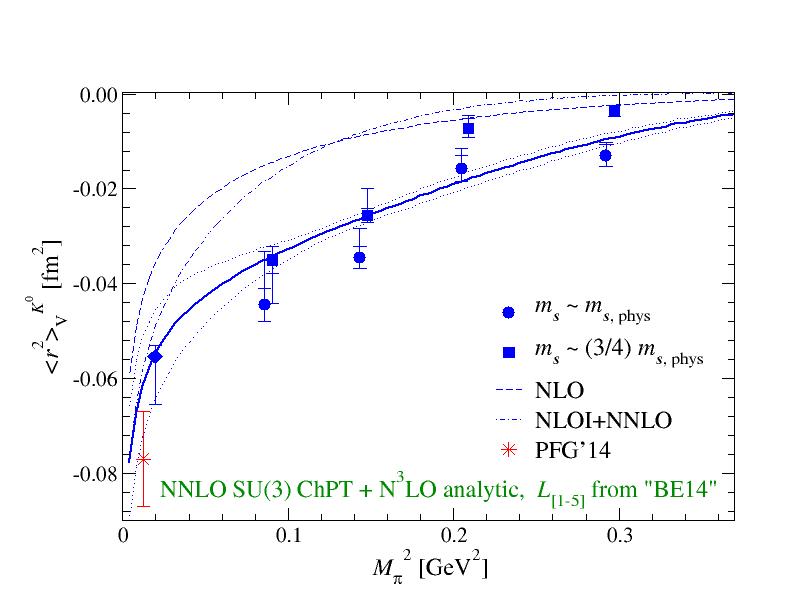 K0
π+
circles/squares  :   value @ simulation pts. from F(t) =  1 / (1- t /MV2) + …  
radii are consistent with experiment 
　
  ⇔ PDG’14 :
K→π FFs
conventional analysis  :   f+(0)  vs  M{π,K}2
estimate  f+(0)  @ each (Mπ2, MK2) by   f+,0(t) =  f+(0) / (1- t /Mpole2) + …  
extrapolate to physical point based on (NNLO) ChPT
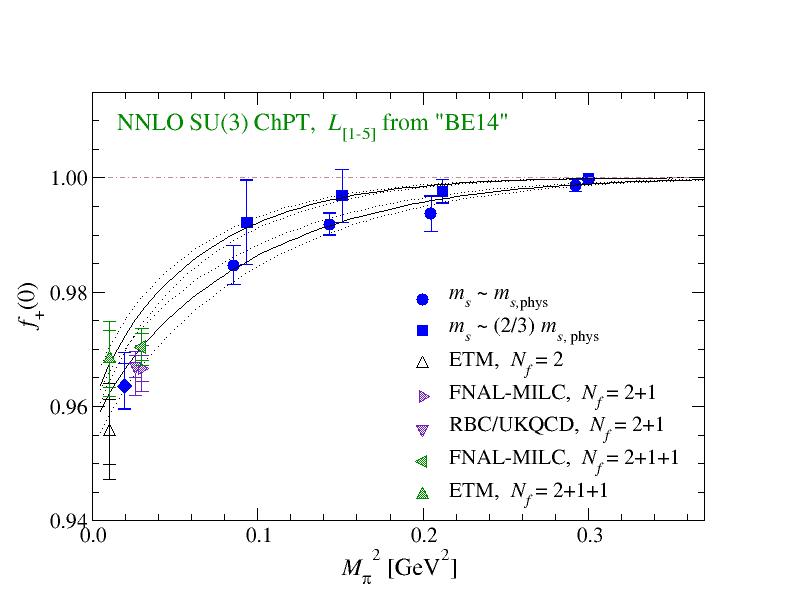 K→π FFs
a global fit of   f+(t)  vs  M{π,K}2  and  t
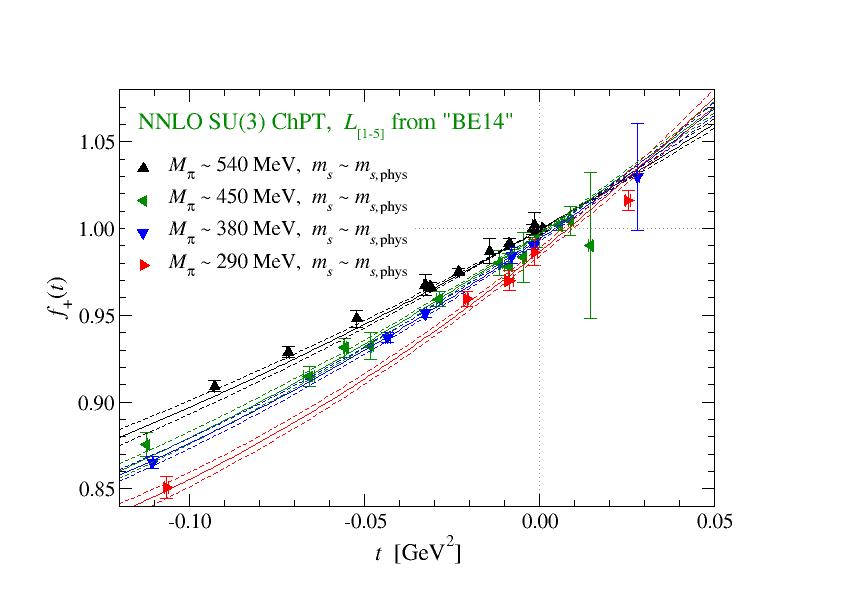 consistent w/ conventional analysis
K→π FF
simultaneous fit to   f+(t)  and   f0(t)  vs  M{π,K}2, t
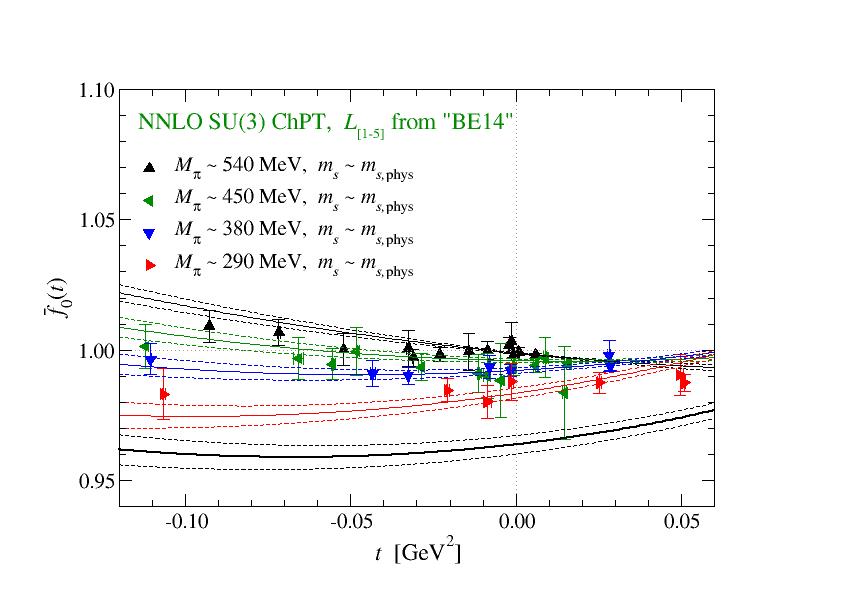 no NLO analytic   ⇒   mild dependence on t
mainly use this fit to study FF normalization and shape
FF normalization
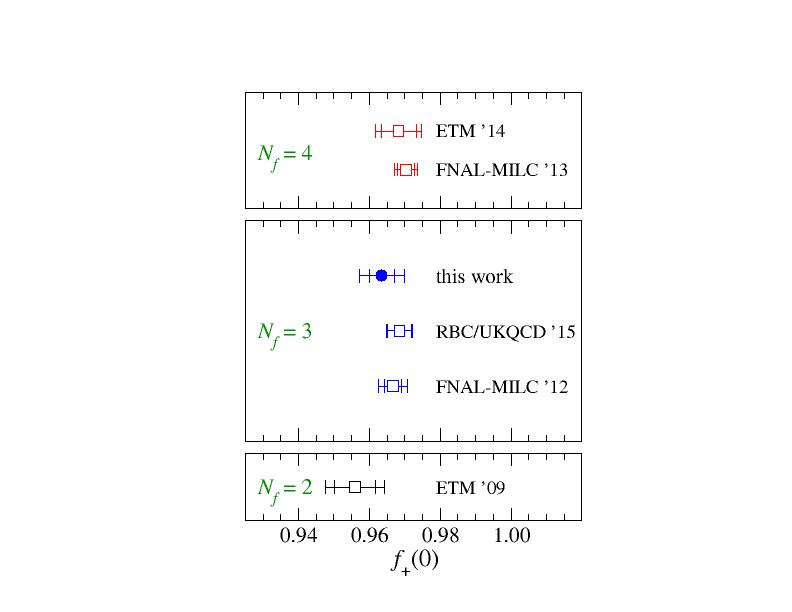 independent calculation of f+(0)  w/ sub-% accuracy
FF shape
slope of f+(t)
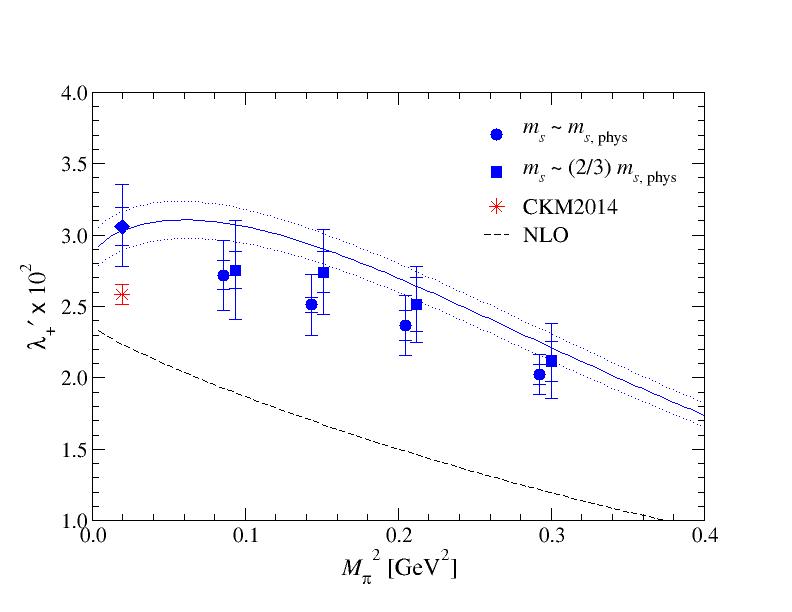 NNLO is significant
λ+’ x 102 =  3.08(14)(31)   
        consistent wit exp’t
        2.58(7)   (CKM 2014)
consistency also for  λ0’ x 102 = 1.98(15)(44)   ⇔  1.37(9)  (CKM 2014) 
largest uncertainty  =   discretization (8%,  λ+’),     N3(+)LO  (21%,  λ0’)
summary
JLQCD’s study of light meson FFs
exact chiral symmetry + chiral fits based on NNLO ChPT
normalization and shape of K→π FFs from a unique fit  
small model dependence through small N3(+)LO corrections
precision calculation of  f+(0)
independent determination with sub-% accuracy
reliability check
different fits ( f+(0),  f+(t)  and  f0(t) ) yield consistent results for  f+(0) 
charge radii,  λ+’,  λ0’  :   in reasonable agreement with experiment
future directions
heavy flavor physics   ⇒   T. Suzuki,  Thu 16,  D semileptonic decays
backup slides
ＮＮＬＯ analytic :  EM FF
L6 vertex
ＮＮＬＯ analytic :  EM FF
NNLO analytic terms
can be written by using  5 independent linear combinations
L6 vertex
these combinations are poorly known in general
      ⇒  treated as fit parameters
      ⇒  fix by fitting lattice data to ChPT formulae
higher order corrections
genuine 2-loop correction
only a part of FV,4,Bπ …
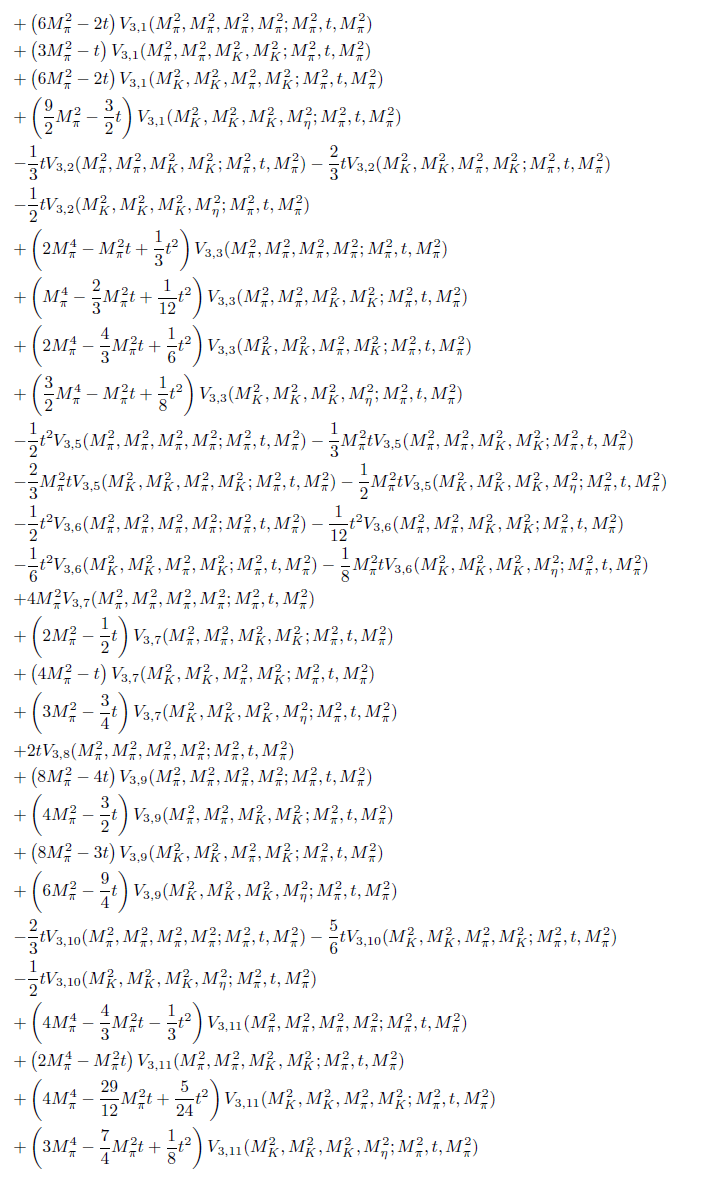 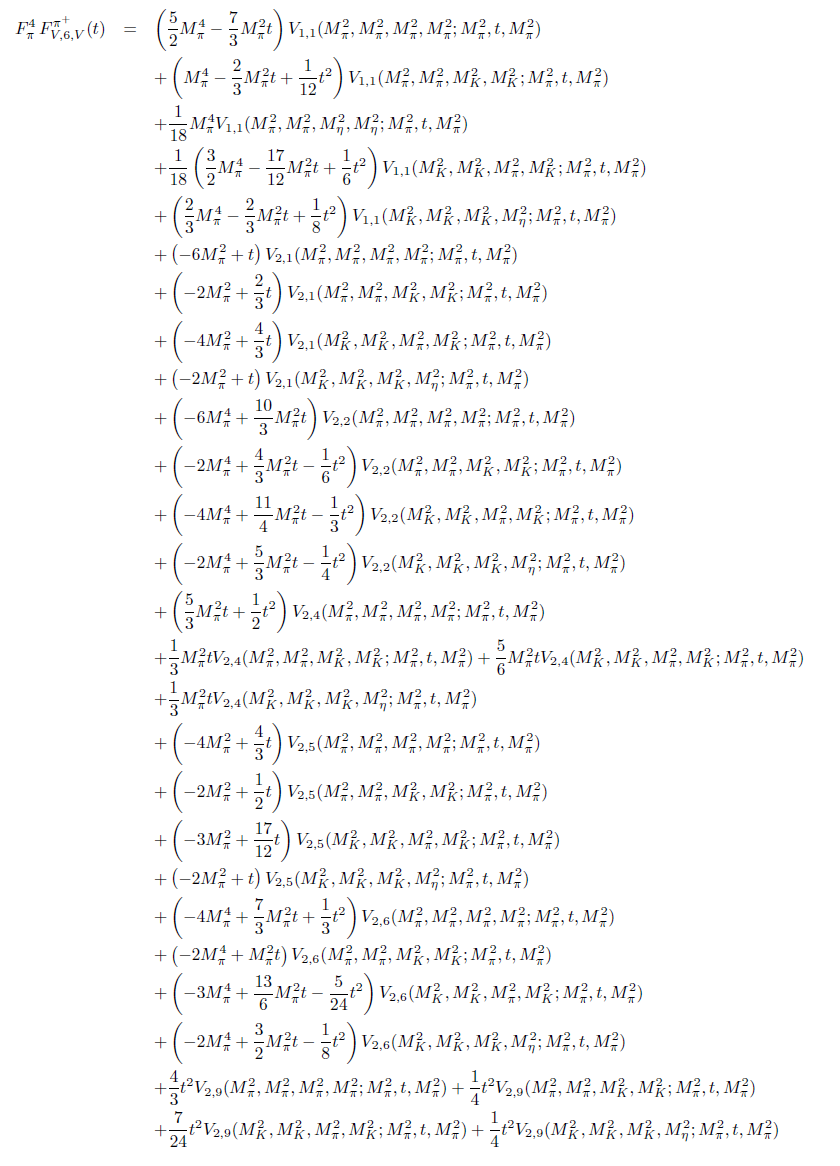 EM FFs
neutral kaon
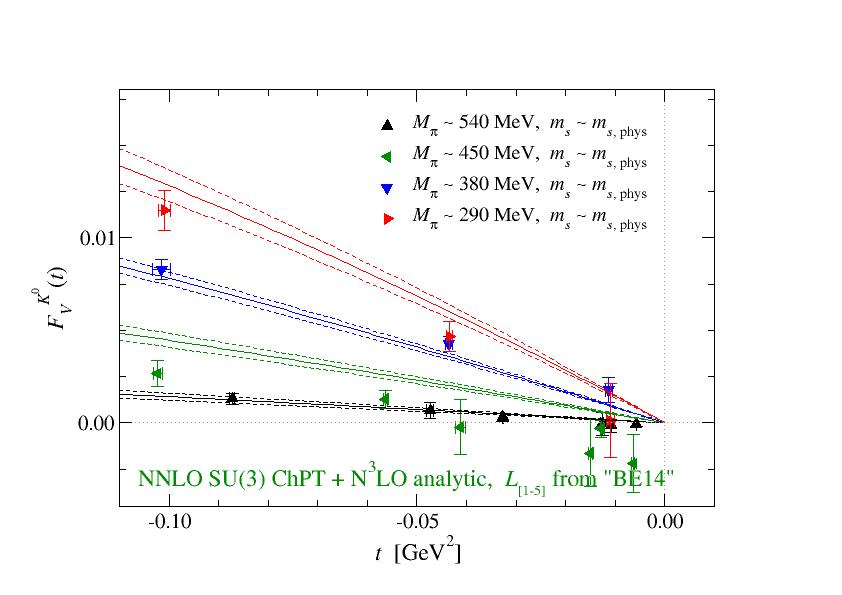 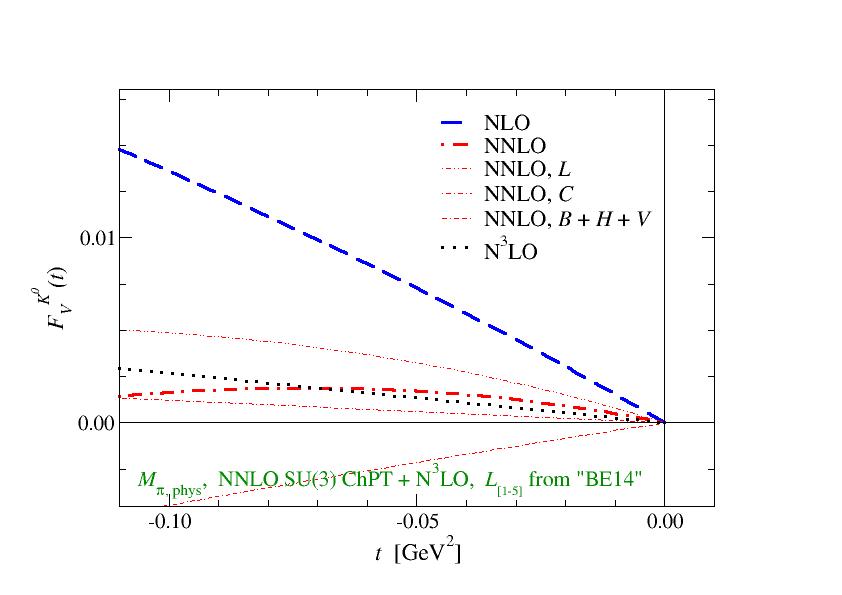 NNLO,  N3LO total
K→π FF
N3LO is significant?
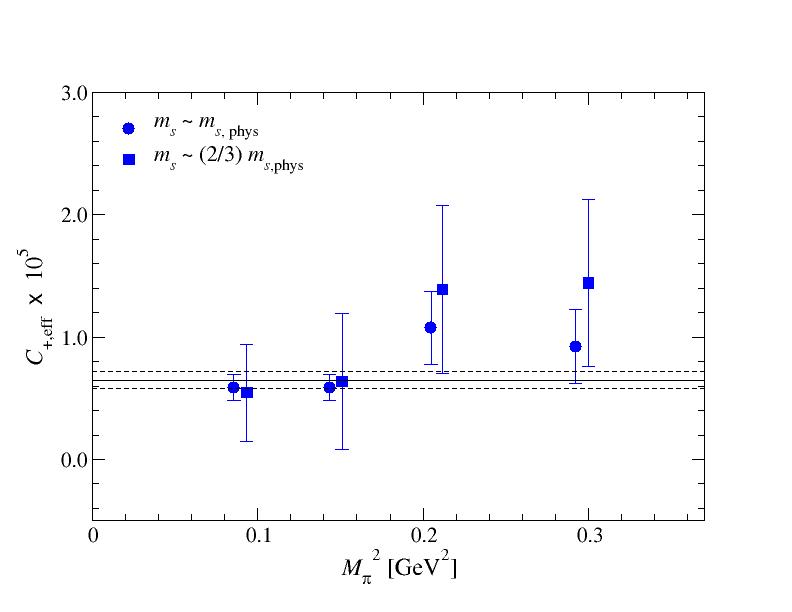 K→π FFs
convergence of NNLO fit
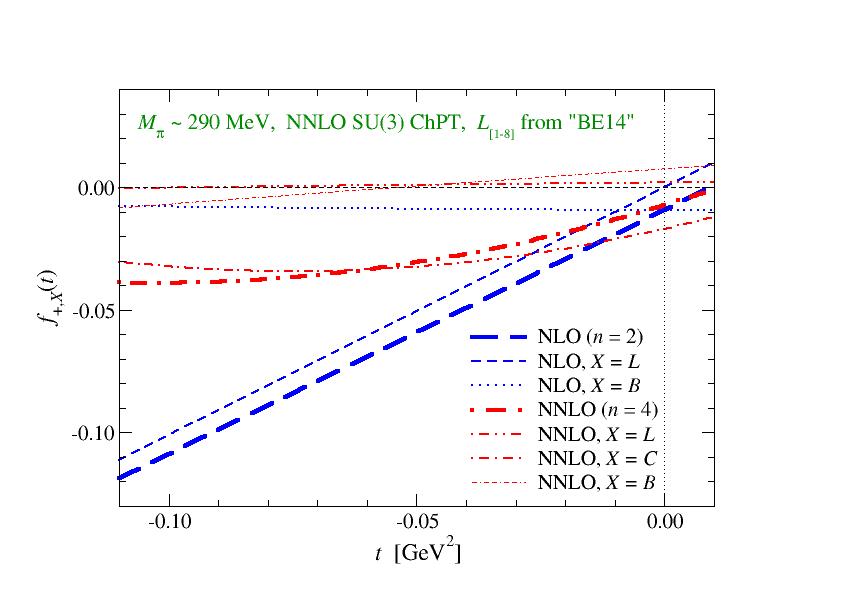 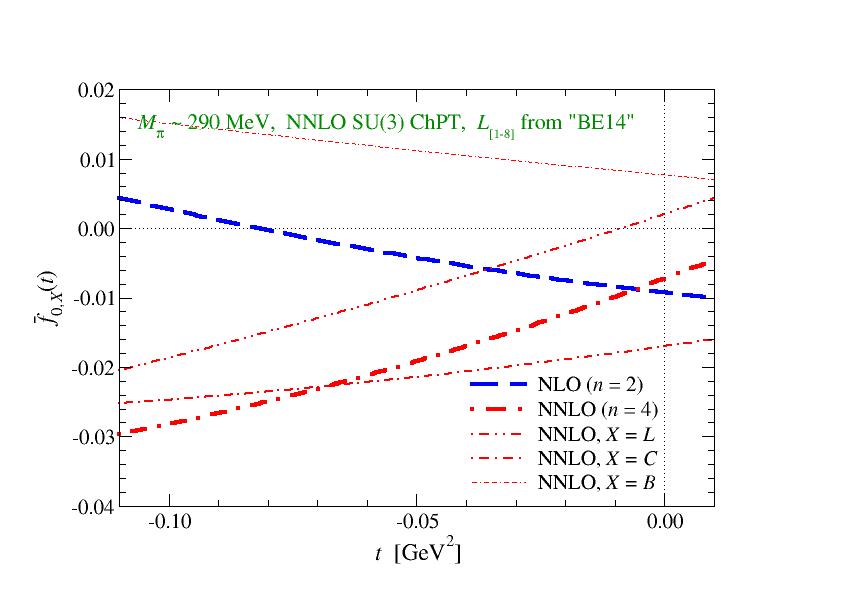 NNLO analytic
NNLO
NLO
NLO analytic
f0(0)
f+(0)
reasonable convergence
       total nontrivial correction = dominated by NLO 2L9t / F2
analytic terms dominate NLO and NNLO contributions
       cancellations b/w loop corrections ?
FF shape
slope of f0(t)
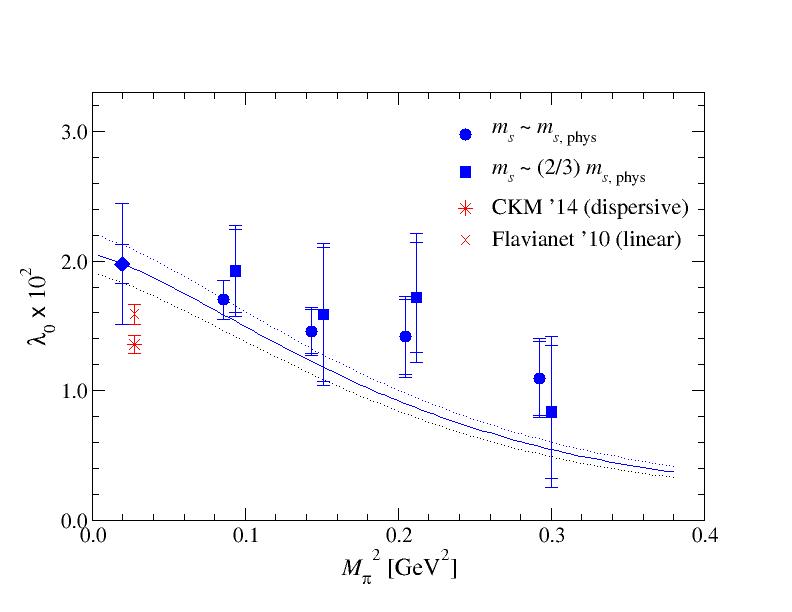 λ0’ x 102 =  1.98(15)(44)   
        consistent wit exp’t
        1.37(9)   (CKM 2014)
uncertainty larger than λ+’ :   Li (↑),   NN3(+)LO (↓）